Спутник Каллисто
Название
Был открыт 7 января 1610 г. Галилео Галилеем. 

Каллисто названа  по имени прекрасной дочери Ликаона из древнегреческой мифологии
Место в Солнечной системе
Находится в системе Юпитера , удален от него на 2 млн. км
Каллисто размером примерно с Меркурий – третий по величине после Ганимеда и Титана. 
Диаметр 4806 км
Средняя плотность ρ = 1,83 г/см3. 
Имеет самый древний ландшафт в Солнечной системе, примерно 4 млрд. лет. 
Вторая космическая скорость (v2) 2,440 км/с 
Наклонение 0,192°
     (к локальной плоскости Лапласа)
Атмосферное  давление
     7,5 пБар
Параметры
Сравнение Земли, Луны и Каллисто
Характер орбиты
Каллисто вращается вокруг Юпитера по правильной круговой орбите на расстоянии 1.88 млн. км. Время вращения Каллисто вокруг свои оси равняется времени ее вращения по орбите планеты. 
День на Каллисто длится 16,7 земных суток.
Внутреннее строение
Состоит на 40% из горных пород, 60% водой и льдом. Предполагается наличие каменного ядра меньших размеров, чем у Ганимеда, которое покрыто ледяной мантией.
Строение поверхности
Практически отсутствуют следы вулканической деятельности. Кратеры на Каллисто имеют слабо выраженный вал и небольшую глубину.
Толщина ледяного слоя около 200 км, тогда как водный слой не превышает 10 км. 
Породы, находящиеся ниже спрессованы из минералов и льда, причем, чем ближе к центру, тем больше минеральная составляющая.
Найдено собственное магнитное поле напряженностью 750 мТл  

Каллисто может взорватьсяБыла выдвинута версия, что в коре спутника, покрытого льдом, может происходить процесс электролиза с образованием водородно-кислородной смеси, которая в большой концентрации становится взрывоопасной.
Особенности
Огромнейшее светлое пятно, названное Вальхаллой, представляет основную особенность поверхности спутника. Диаметр его приближается к 600 км, вокруг практически через равные промежутки поверхность словно «вспахана» бороздами в виде концентрических окружностей. 
Асгард — вторая по размеру после Вальхаллы полициклическая структура на Каллисто
Адлинда — третья по размеру полициклическая структура, образовавшаяся вокруг ударно кратера на Каллисто
Супер-кратеры
Атмосфера
Атмосфера Каллисто представляет собой углекислый газ. Температура поверхности на экваторе Каллисто в полдень достигает -120 °С.
Исследования
Снимки поверхности спутника
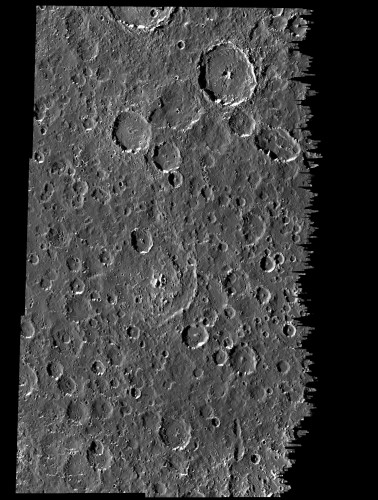 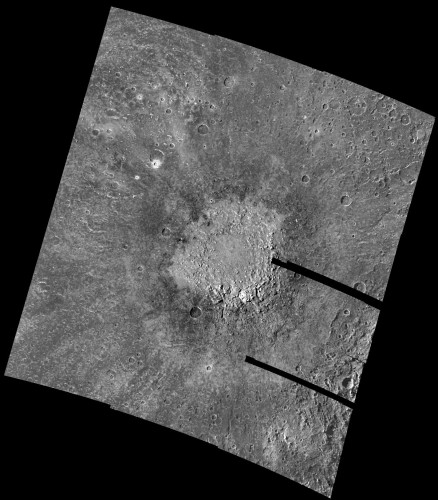 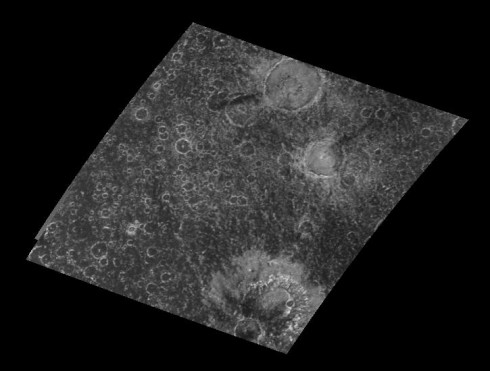